Οζωδεσ ερυθημαErythema nodosum
Μελέτη και παρουσίαση φλεγμονώδους περιστατικού
Αντωνάτου Ανέζα
2ο ετής προπτυχιακή φοιτήτρια ιατρικής
Εθνικό και Καποδιστριακό Πανεπιστήμιο Αθηνών
Μάρτιος 2022
ΚΛΙΝΙΚΟ ΙΣΤΟΡΙΚΟ οζωδουΣ ερυθηματοσ
Το οζώδες ερύθημα (erythema nodosum) συνιστά είδος ανοσολογικής δερματοπάθειας και συγκεκριμένα πρόκειται για φλεγμονή των κατώτερων δερματικών στιβάδων, ήτοι συνήθως του υποδορίου. 
Κλινικά χαρακτηριστικά:
Ερυθρά, επώδυνα, συμμετρικά οζίδια 1-10cm άμφω στην επιφάνεια του δέρματος, με υπόσκληρη σύσταση.
Εκδηλώνεται στην προσθιοπλάγια επιφάνεια των μηρών, των κνημών, του άκρου ποδός, και σπανιότερα στα άνω άκρα, στο πρόσωπο και στον κορμό.
Συνήθως υποχωρεί εντός ημερών/εβδομάδων, αφήνοντας έγχρωμες δερματικές αλλοιώσεις.
Δίχως εξέλκωση.
Μεσολάβηση ανοσολογικού συστήματος.
Αυξημένη συχνότητα εμφάνισης σε θήλεα μεγαλύτερων ηλικιακών ομάδων.
Ίσως υπάρχει συσχέτιση με στρεπτοκοκκική λοίμωξη, φυματίωση, σαρκοείδωση, κοκκιδιοειδομύκωση, ελκώδη κολίτιδα, νόσο Behcet,  αντίδραση σε φάρμακα, συστηματικό ερυθηματώδη λύκο, λέμφωμα Hodgkin, νεφροκυτταρικό καρκίνωμα και καρκινώματα του παχέoς εντέρου, του παγκρέατος και του τραχήλου της μήτρας.
Μελέτη οζώδους ερυθήματος - Α. Αντωνάτου
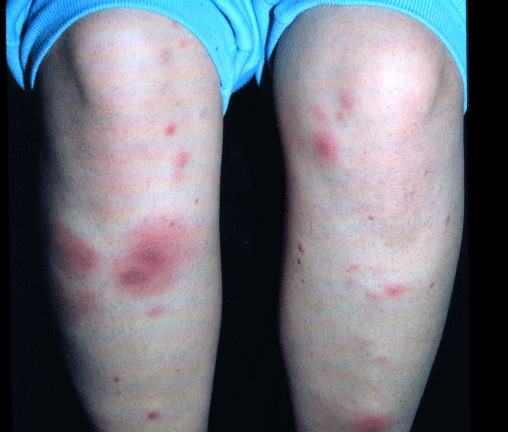 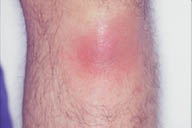 Erythema nodosum, anterior aspect of the legs
Close-up view
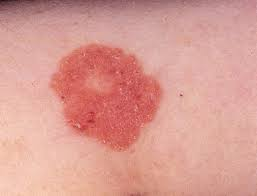 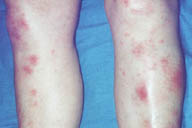 Μελέτη οζώδους ερυθήματος - Α. Αντωνάτου
ΒΑΣΙΚΑ ΠΑΘΟΛΟΓΟΑΝΑΤΟΜΙΚΑ ΓΝΩΡΙΣΜΑΤΑ
Εικόνα διαφραγματικής υποδερματίτιδας, η οποία χαρακτηρίζεται από αγγειακές αλλοιώσεις, φλεγμονή διαφραγμάτων του υποδορίου, αιμορραγία και χαρακτηριστικά οξείας και χρόνιας υποδερματίτιδας.
Φλεγμονή συγχρόνως διαφραγμάτων και λοβίων.
Διαφραγματική ίνωση με διήθηση λεμφοκυττάρων, ουδετερόφιλων, ιστιοκυττάρων και άνοσα κοκκιώματα, μη τυροειδοποιούμενα, με πολυπύρηνα γιγαντοκύτταρα.
Διαφραγματική διήθηση εντός των λιπωδών λοβίων. 
Η δερμίδα εμφανίζει διάχυτα περιαγγειακά φλεγμονώδη κύτταρα.
Αρχικά η διαφραγματική φλεγμονή είναι οξεία χαρακτηριζόμενη από ουδετερόφιλα, τα οποία αντικαθίστανται εν συνεχεία από λεμφοκύτταρα και ιστιοκύτταρα.
Ηωσινόφιλα
Αγγειίτιδα
Μελέτη οζώδους ερυθήματος - Α. Αντωνάτου
ΔΙΑΦΟΡΙΚΗ ΔΙΑΓΝΩΣΗ
Οζώδης αγγειίτιδα και υποξεία οζώδης μεταναστευτική υποδερματίτιδα: συνήθως διαφραγματική.
Υποτροπιάζουσα υποδερματίτιδα (νόσος Weber-Christian): συνήθως ενδολόβια φλεγμονή.
Μελέτη οζώδους ερυθήματος - Α. Αντωνάτου
βιβλιογραφια
Pathology outlines https://www.pathologyoutlines.com/topic/skinnontumorerythemanodosum.html
Erythema Nodosum: A Practical Approach and Diagnostic Algorithm: Daniela Michelle Pérez-Garza, Sonia Chavez-Alvarez, Jorge Ocampo-Candiani, Minerva Gomez-Flores (PubMed) 2https://pubmed.ncbi.nlm.nih.gov/33683567/
Πηγές εικόνων:
Erythema Nodosum, Luis Requena and Celia Requena - Dermatology Online Journal 8 (1): 4, University of California
e-reumatology.gr
dermatologic.gr
Μελέτη οζώδους ερυθήματος - Α. Αντωνάτου
Σας ευχαριστώ!
Μελέτη οζώδους ερυθήματος - Α. Αντωνάτου